Figure 1.  Overlapping stimulus feature maps in primary auditory cortex. Schematic is based on response properties of ...
Cereb Cortex, Volume 13, Issue 1, January 2003, Pages 83–89, https://doi.org/10.1093/cercor/13.1.83
The content of this slide may be subject to copyright: please see the slide notes for details.
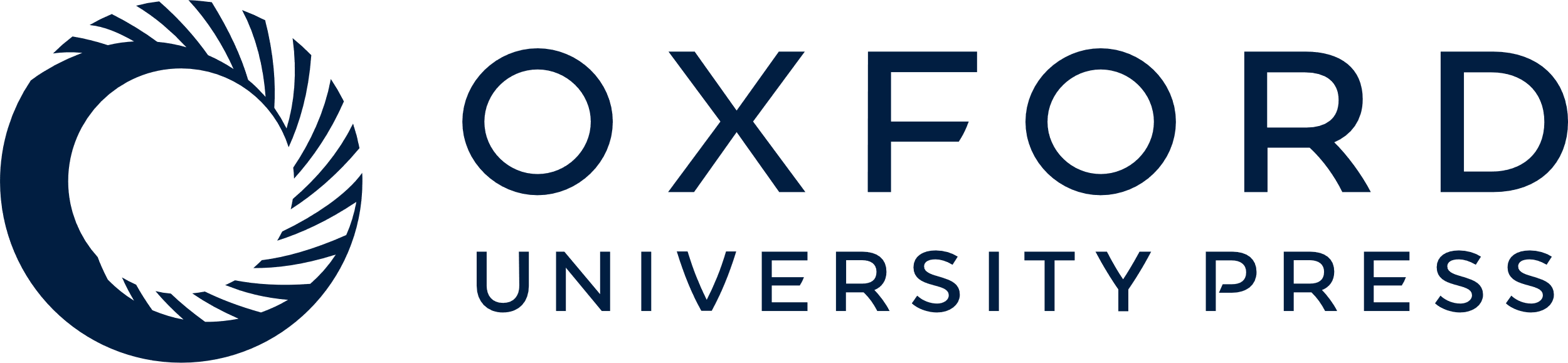 [Speaker Notes: Figure 1.  Overlapping stimulus feature maps in primary auditory cortex. Schematic is based on response properties of neurons in thalamorecipient layers III/IV of cat AI [for a comprehensive review, see (Schreiner et al., 2000)]. Characteristic frequency (CF), the sound frequency that evokes a neural response at low stimulus intensities, increases systematically along one dimension of the cortical surface to create a fundamental cochleotopic map. Other neural response properties – including spectral integration range, minimum latency, binaural interaction and intensity threshold – vary along the orthogonal dimension. Thus, each isofrequency band within the cochleotopic map encompasses subdomains of neurons with broad and narrow frequency tuning, long and short latencies, EE and EI binaural interactions (excitatory/excitatory or excitatory/ inhibitory responses to stimulation of the contralateral/ipsilateral ears), and high- and low-intensity thresholds.


Unless provided in the caption above, the following copyright applies to the content of this slide: © Oxford University Press]